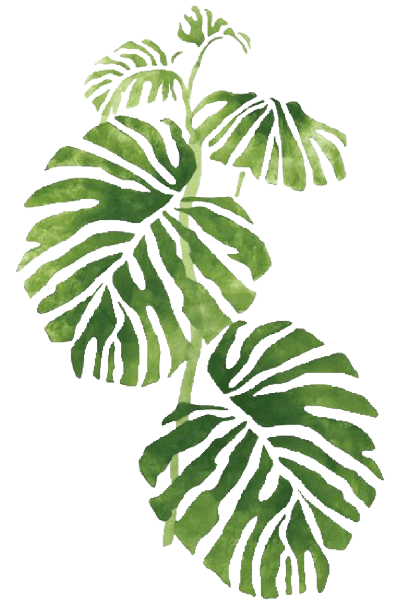 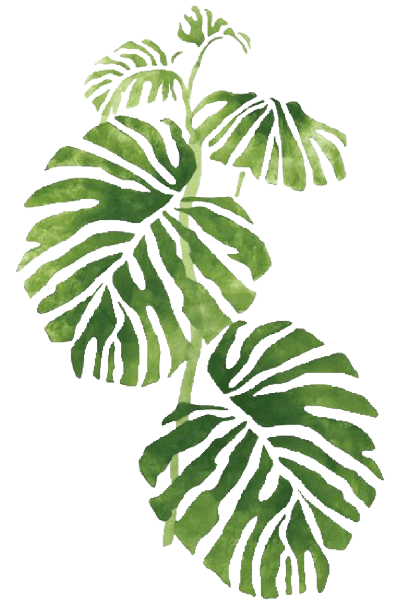 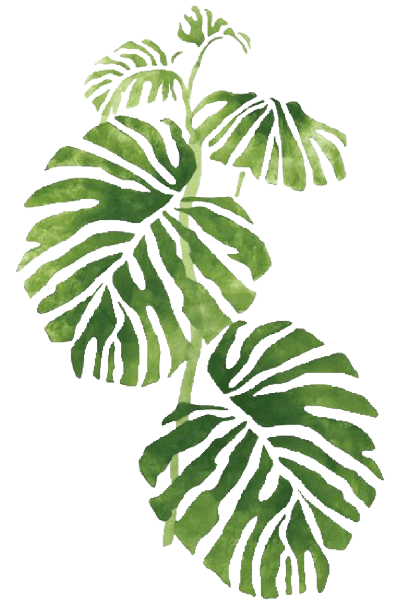 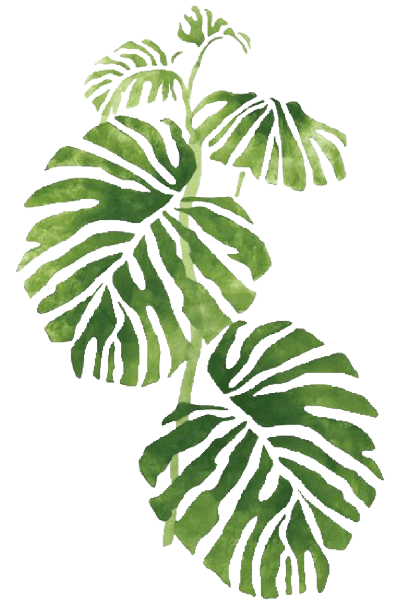 Bài 24: Thực hành CHỨNG MINH QUANG  HỢP  Ở CÂY XANH
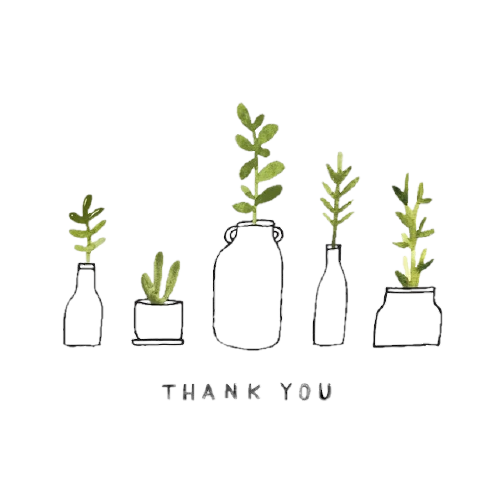 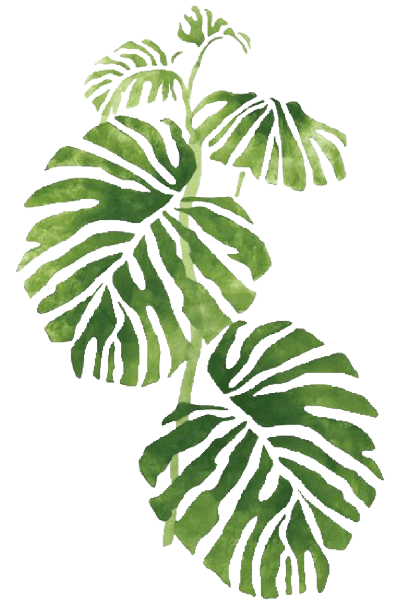 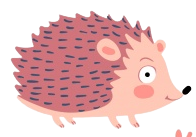 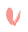 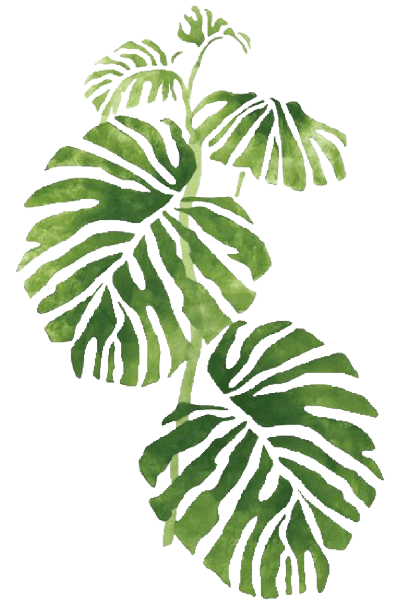 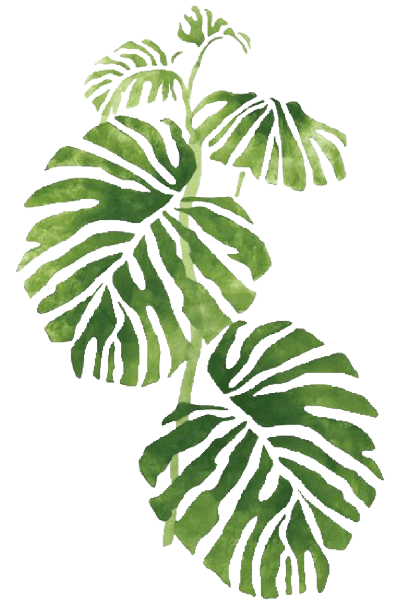 TRÒ CHƠI “AI NHANH HƠN”
Các em hãy kể tên các loại cây xanh có trong trường học của mình . Đội nào kể được nhiều loài cây xanh hơn sẽ là đội chiến thắng.
+ Bước 1: Dùng băng giấy đen che phủ một phần của lá cây ở cả 2 mặt, đặt cây vào chỗ tối ít nhất 2 ngày.
+ Bước 2: Đem chậu cây ra chỗ có ánh nắng trực tiếp ( hoặc để dưới ánh sáng của bóng đèn điện 500 W) từ 4 – 8 giờ.
+ Bước 3: Sau 4 – 8 giờ, ngắt chiếc lá thí nghiệm, tháo băng giấy đen, cho lá vào cốc thủy tinh đựng nước cất, sau đó đun lá vào trong nước sôi khoảng 60 giây .
+ Bước 4: Tắt bếp, dùng panh gắp lá và cho vào ống nghiệm có chứa cồn 90, đun cách thủy trong vòng vài phút ( hoặc cho đến khi thấy lá mất màu xanh lục).
+ Bước 5: Rửa sạch lá cây trong cốc nước ấm.
+ Bước 6: Bỏ lá cây vào cốc thủy tinh hoặc đĩa petri, nhỏ vào vài giọt dung dịch iodine pha loãng, nhận xét về màu sắc của lá cây.
Trả lời câu hỏi ?
Câu 1 : Mục đích của việc sử dụng bằng giấy đen bịt kín một phần lá ở cả hai mặt là gì?
Câu 2 : Cho chiếc lá đã bỏ bằng giấy đen vào cốc có cồn 90, đun sôi cách thuỷ có tác dụng gì? Tinh bột được tạo thành ở phần nào của lá trong thí nghiệm trên? Vì sao em biết?
4
Câu 1 : Việc sử dụng bằng giấy đen bịt kín một phần lá ở cả hai mặt là: Ngăn cản quá trình quang hợp.
Câu 2 : + Cho chiếc lá đã bỏ bằng giấy đen vào cốc có cồn 90, đun sôi cách thuỷ có tác dụng: Loại bỏ sắc tố xanh của lá cây giúp chúng ta dễ quan sát thí nghiệm hơn.
+ Tinh bột được tạo thành ở trên bào lá cây, lục lạp - đây là bào quan quang hợp chứa diệp lục.
+ Vì lụp lạp là bào quan quang hợp của lá cây, khi che lá lại bằng băng dính đen (không thể quang hợp) thì phần lá cây này không tạo thành tinh bột.
5
+ Bước 1: Đổ khoảng 400Ml nước vào hai cốc thủy tinh ( đánh dấu A, B).
+ Bước 2: Lấy vài cây rong đuôi chó vào phễu thủy tinh, sau đó đặt nhẹ nhàng vào các cốc thủy tinh.
+ Bước 3: Đỗ đầy nước vào ống nghiệm, dùng tay bịt chặt miệng ống, sau đó cẩn thận úp ống nghiệm vào phễu sao cho không có bọt khí lọt vào.
+ Bước 4: Đặt cốc A ở chỗ tối, cốc B ở chỗ có ánh nắng trực tiếp hoặc để dưới ánh đèn 4-8 giờ.
+ Bước 5: Quan sát hiện tượng xảy ra trong 2 cốc thí nghiệm.
+ Bước 6: Dùng tay bịt kín miệng ống nghiệm, lấy ra khỏi cốc. Sau đó, đưa nhanh que diêm còng tàn đỏ vào miệng ống nghiệm. Quan sát và giải thích hiện tượng.
Trả lời câu hỏi ?
Câu 3 : - Điều kiện tiến hành thí nghiệm ở hai cốc khác nhau như thế nào?
Câu 4 : - Hiện tượng nào chứng tỏ cành rong đuôi chó thải chất khí? Chất khí đó là gì? Hiện tượng gì xảy ra khi đưa que đóm (còn tàn đỏ) vào miệng ống nghiệm?
7
Câu 3 : - Điều kiện tiến hành thí nghiệm ở hai cốc:
+ Cốc A để trong phòng tối (thiếu ánh sáng).
+ Cốc B được để ngoài nắng (được chiếu sáng đầy đủ).
8
Câu 4 : - Hiện tượng nào chứng tỏ cành rong đuôi chó thải chất khí là: Xuất hiện các bong bóng khí nhỏ li ti nổi lên đáy ống nghiệm.
- Khí xuất hiện là Oxygen (O2)
- Que đóm còn tàn đỏ bừng cháy khi đưa về phía miệng ống nghiệm (Vì O2 có khả năng duy trì sự cháy).
9
III. Vận dụng
Nhiệm vụ sau buổi học
Về nhà các em trả lời câu hỏi
Khi nuôi cá cảnh trong bể kính, người ta thường thả vào bề một số cành rong và cây thuỷ sinh. Em hãy giải thích ý nghĩa của việc làm đó.
10
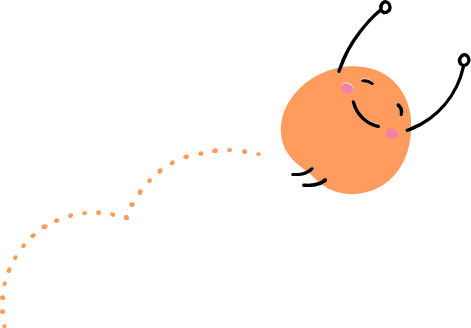 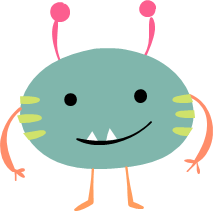 CẢM ƠN các thầy cô và các em học sinh!!!
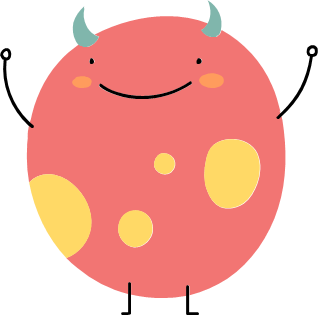